SW 종합설계 2
Made by 정 베디드
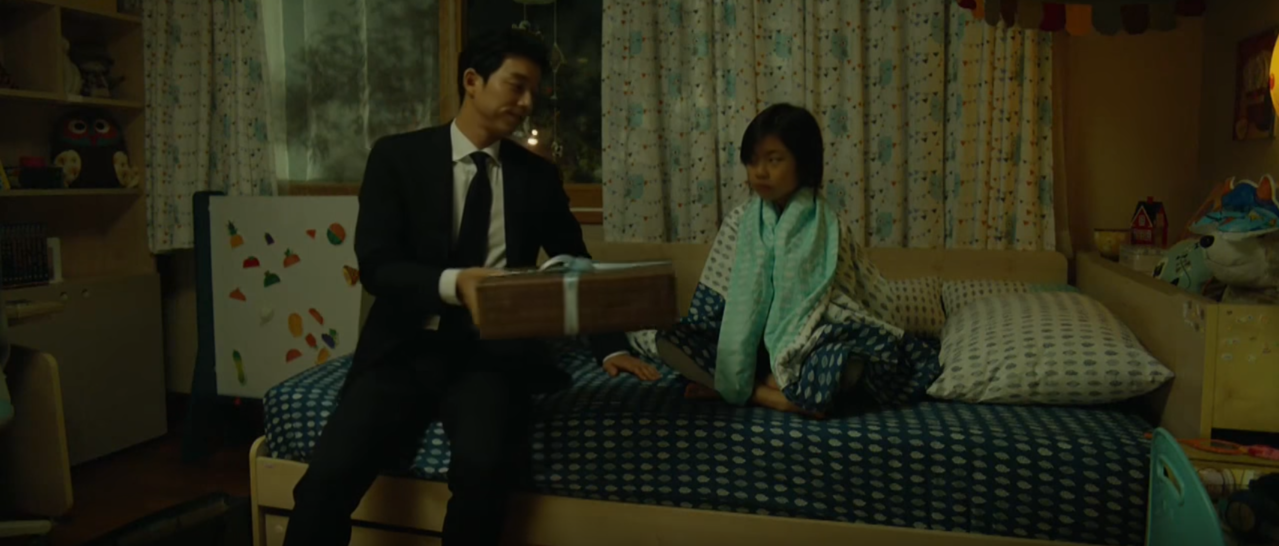 수인아 생일 축하해
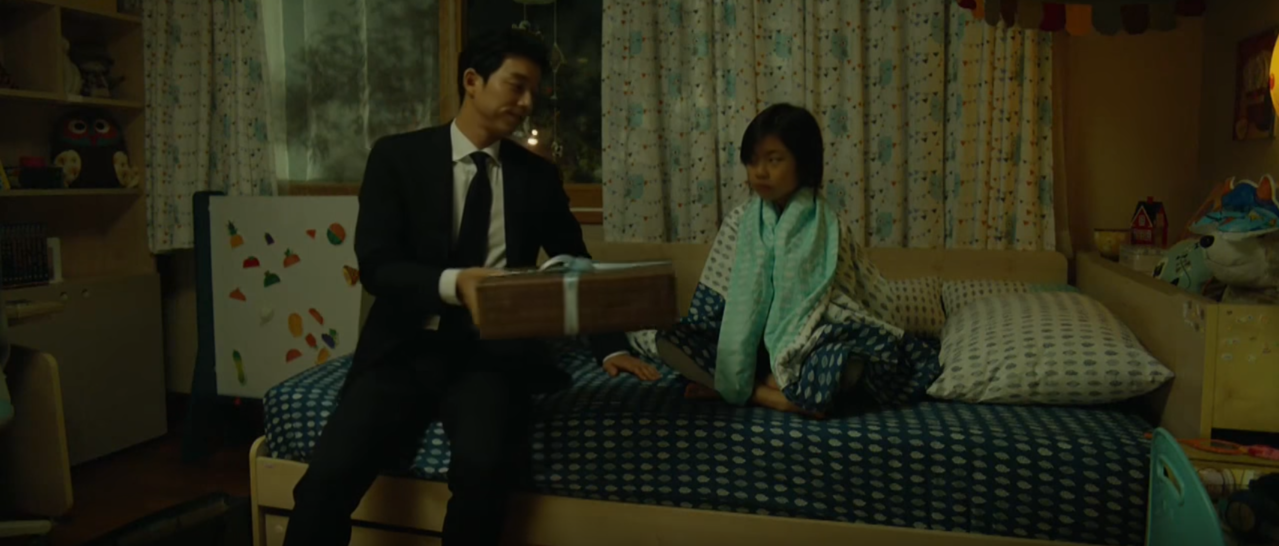 아빠가 이번에 만든거야
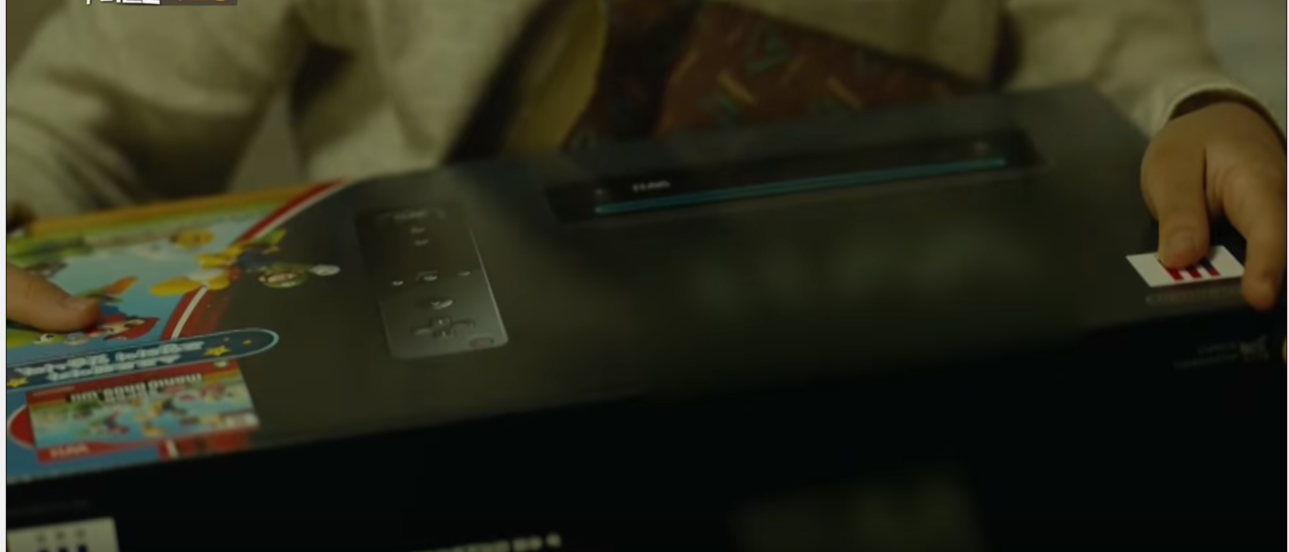 (바스락)
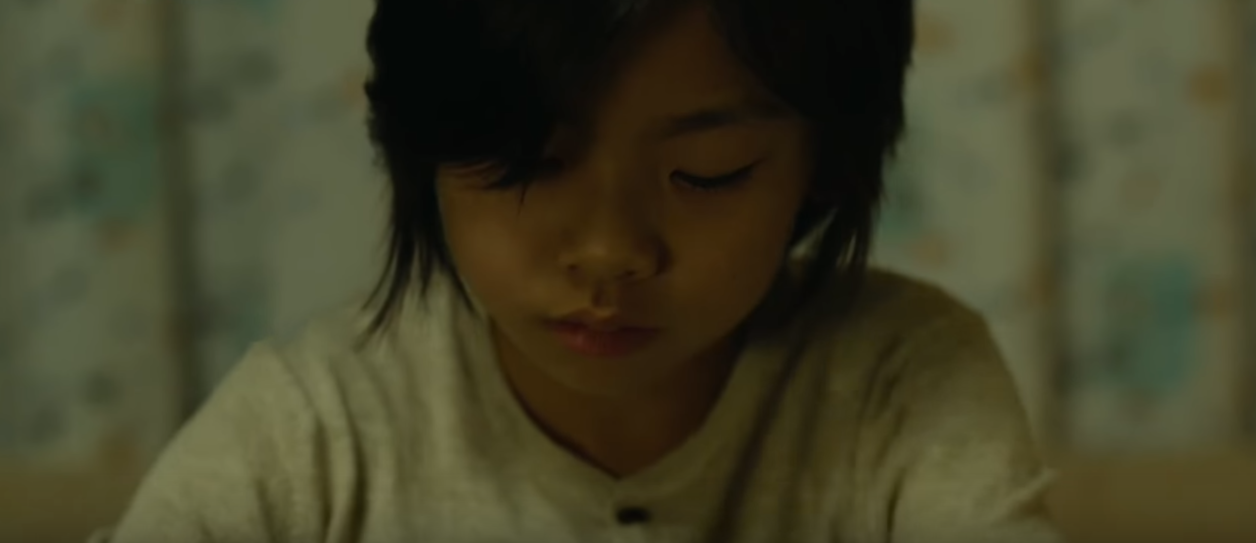 (…)
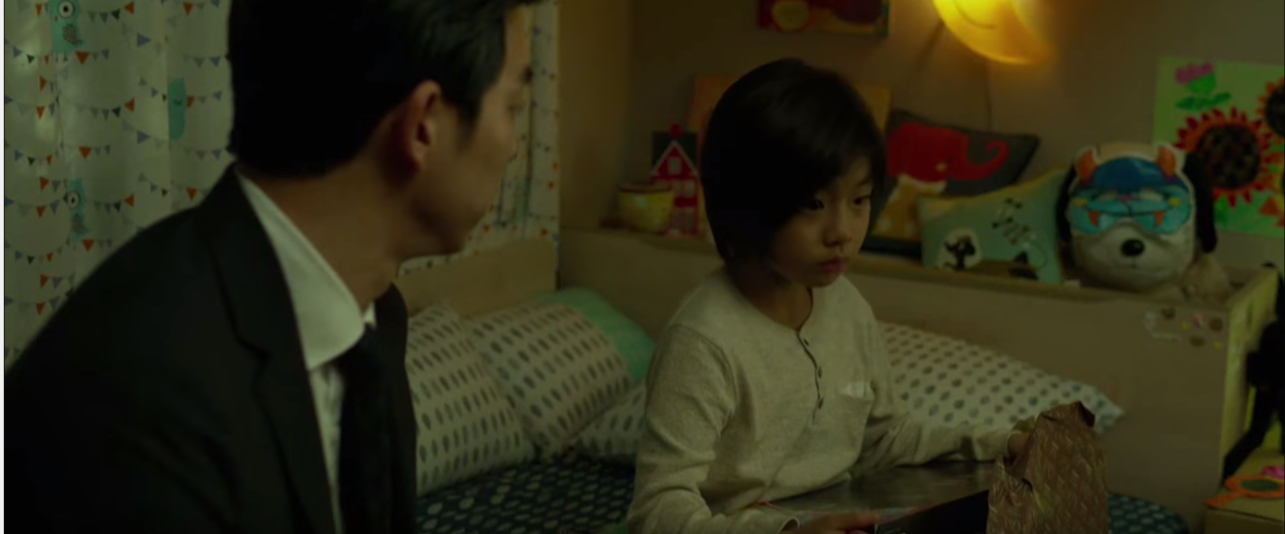 아빠, 이건 이미 있는 거 잖아요…
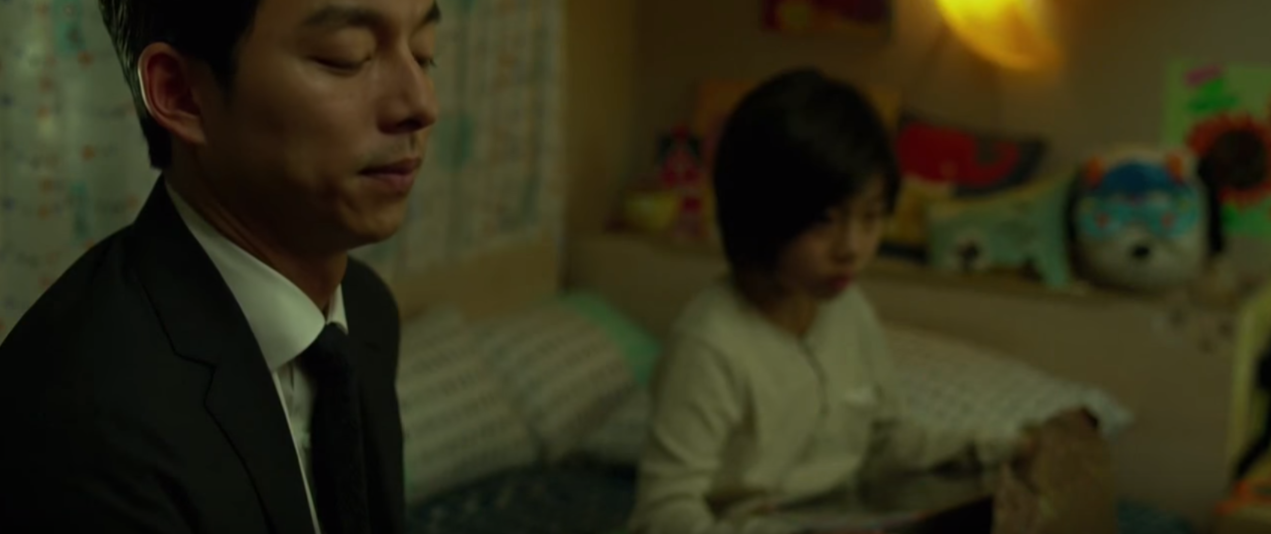 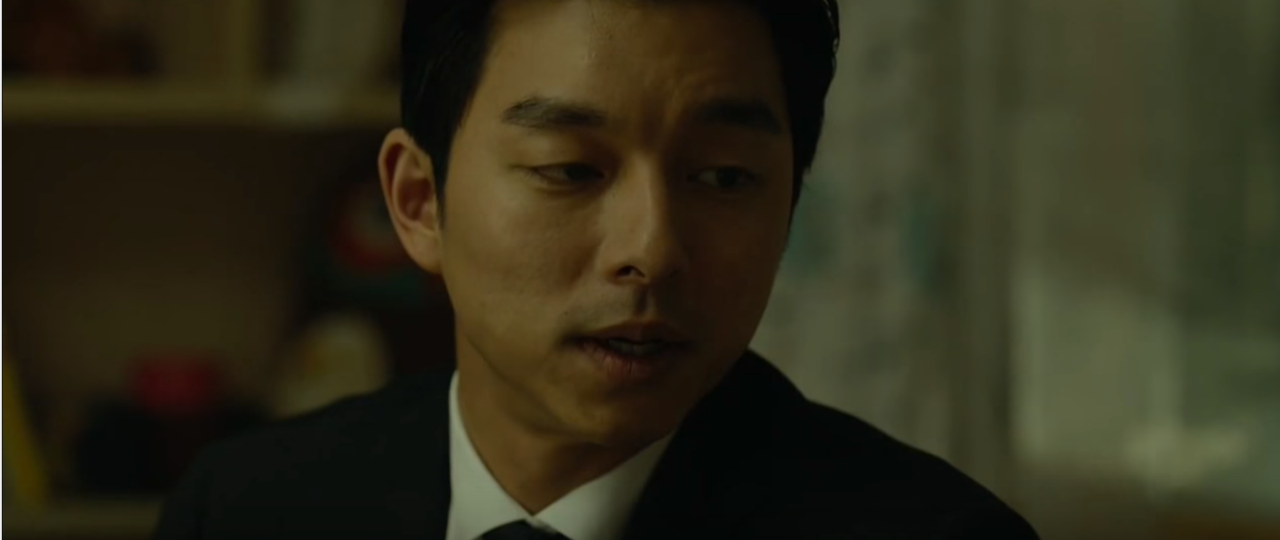 원하는거 있으면 다 말해봐
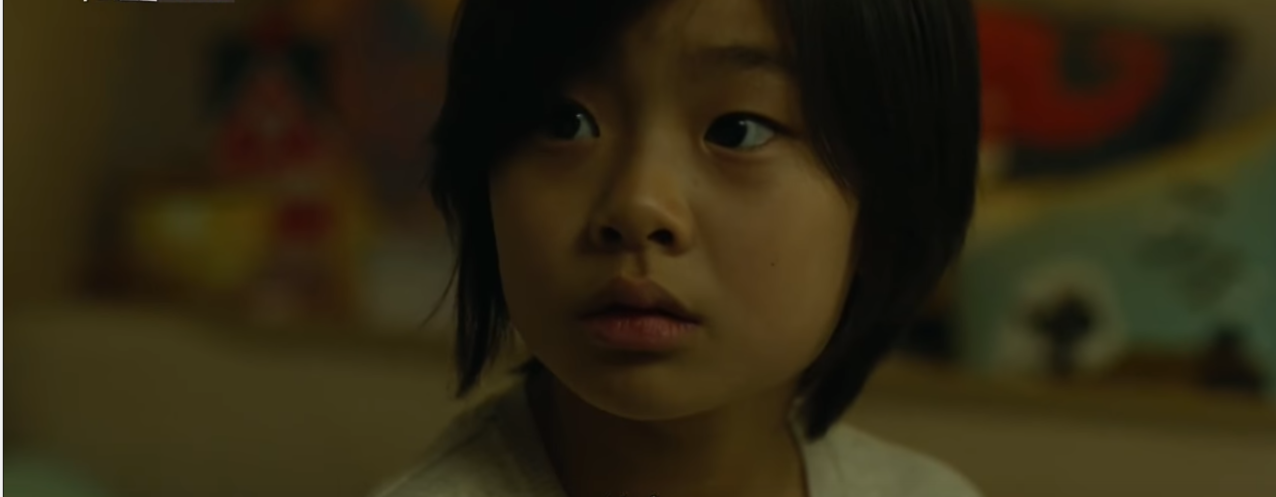 정말요? 저는..
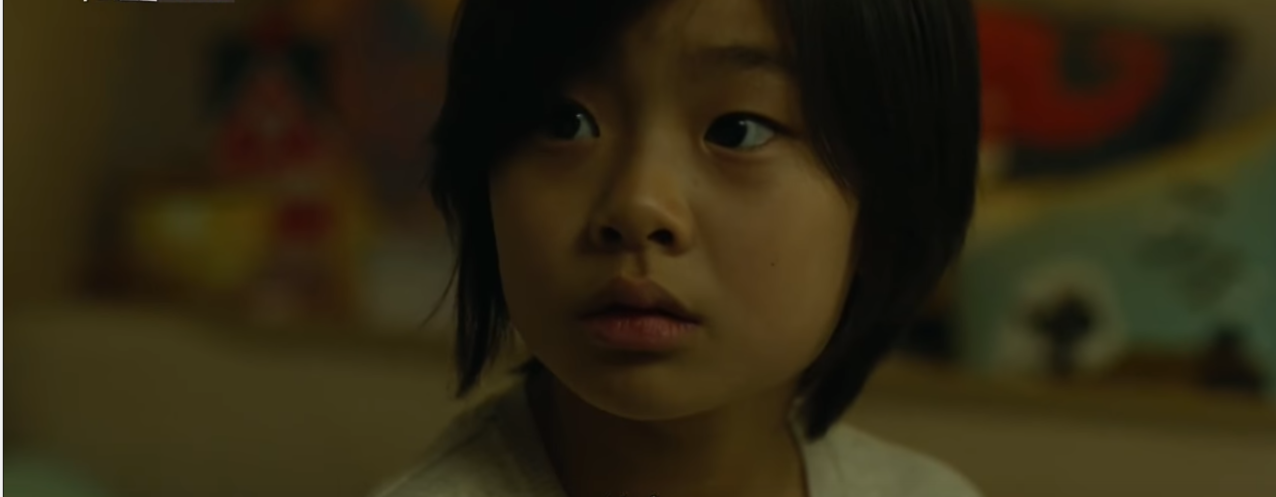 임베디드
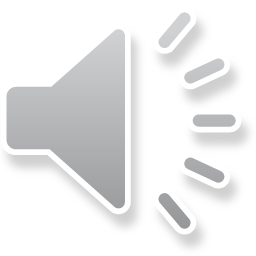 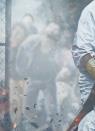 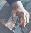 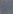 목 차.
1
2
3
팀명
소개
관심
분야
팀원
소개
1
팀명 소개
정 베디드
팀의 홍일점 이정은의 '정'과 팀의 최종 구현 목표인 임베디드 시스템의 '베디드'의 합성어
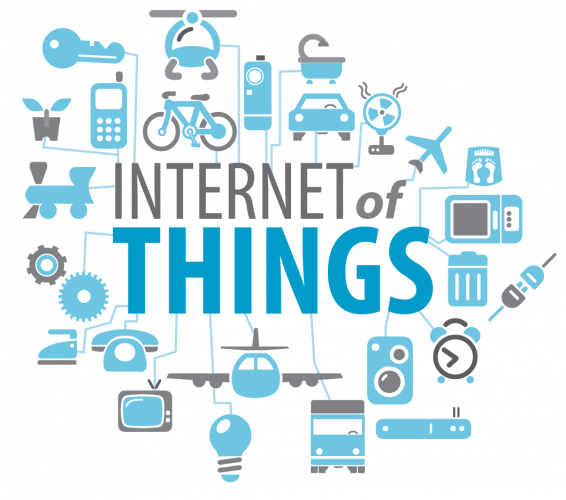 2
관심 분야
임베디드 시스템 구현
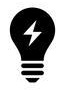 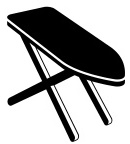 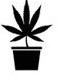 NEW Thing
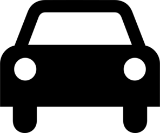 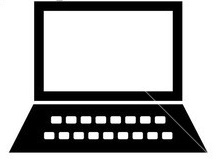 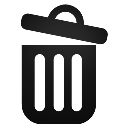 +
>
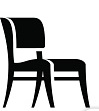 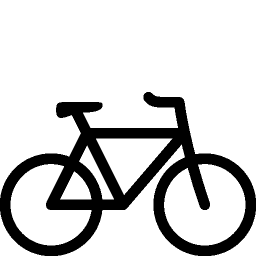 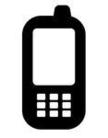 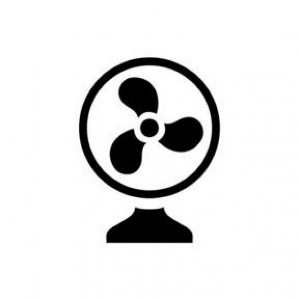 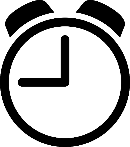 팀원 소개.
11학번 김민재
14학번 이정은
13학번 김민중
13학번 김승부
3
팀원 소개
김민재
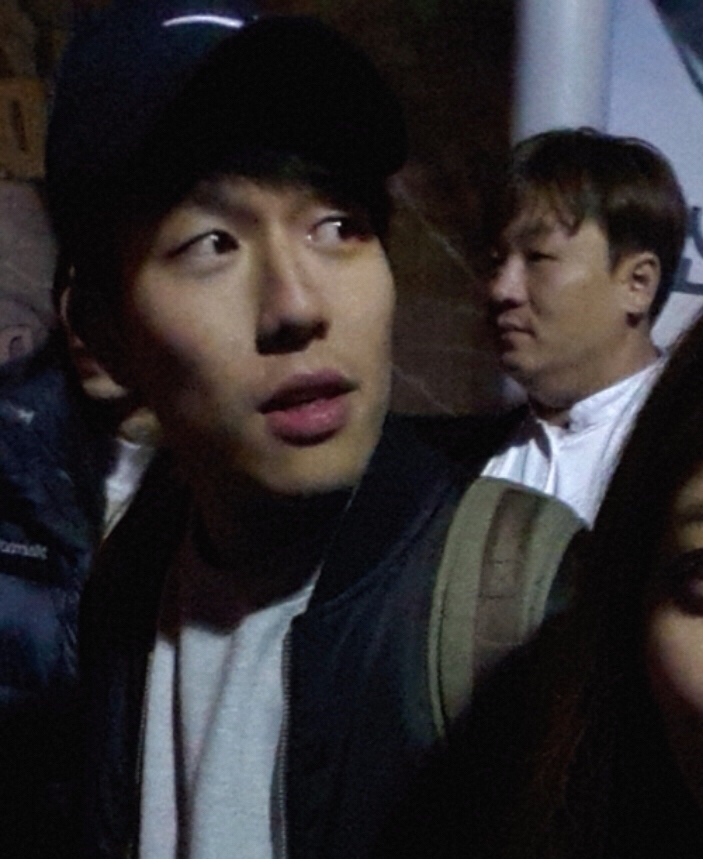 관심 분야
임베디드 시스템, 사물 인터넷(IoT)
대표 과제
스마트 산업 안전고리
인부 관리 시스템
농수산물 쇼핑몰
미래 모습
부자
3
팀원 소개
이정은
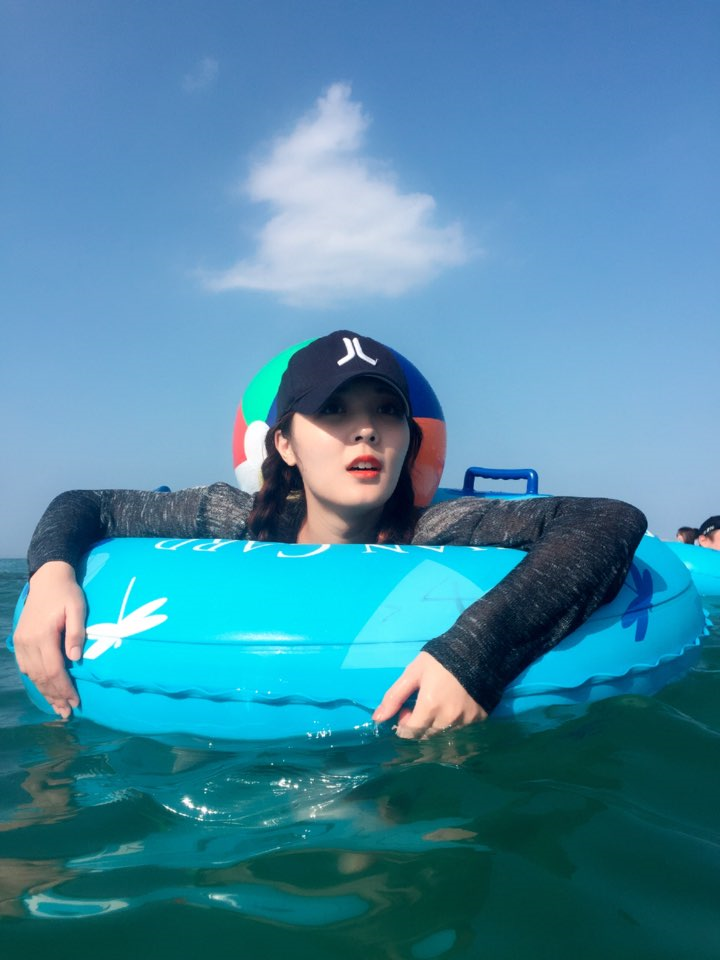 관심 분야
임베디드 시스템, 웹 프로그래밍
대표 과제
Semaphore 구현
두더지 잡기 게임
미래 모습
세계에서 가장 영향력 있는 100인
3
팀원 소개
김민중
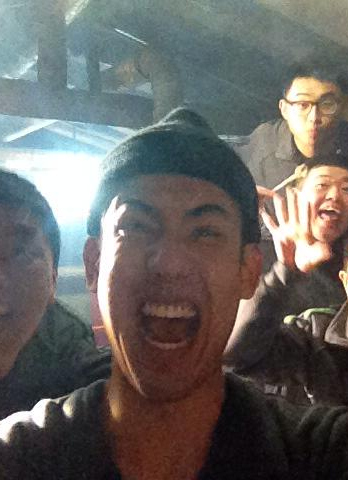 관심 분야
데이터 과학, 스마트카
대표 과제
마우스 피하기 게임
서울 지하철 좌석 알림 어플(진행중)
미래 모습
현대자동차 차량지능화사업부장
3
팀원 소개
김승부
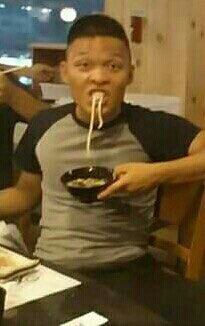 관심 분야
임베디드 시스템, 축구, 헬스 등
대표 과제
시간표 자동 완성 알고리즘
미래 모습
예측 불가
감사합니다.